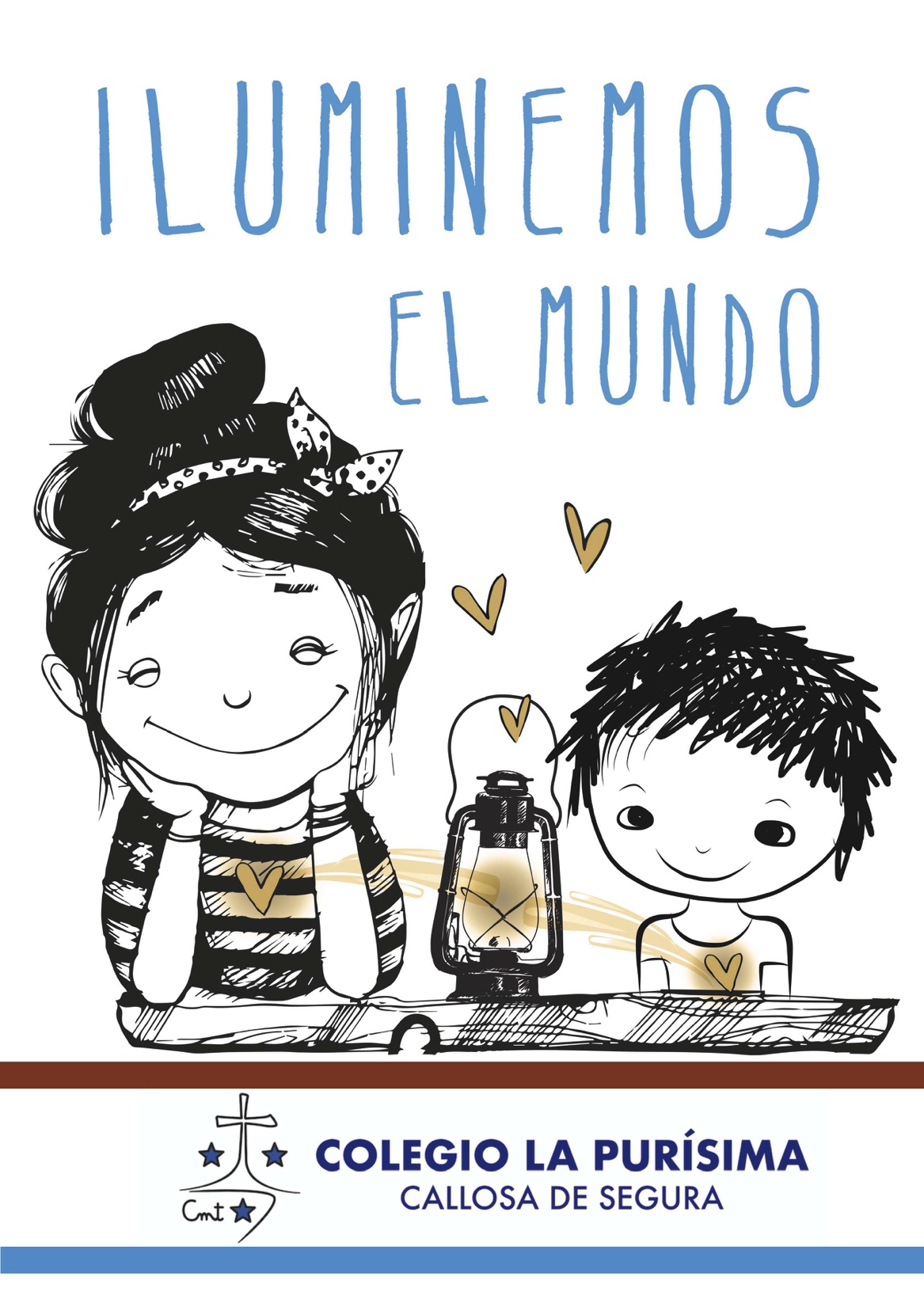 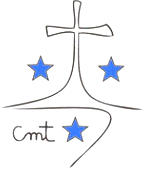 Oración miércoles 11 de mayo

Curso escolar 2021-2022
El Padre Francisco Palau y el mes de mayo…
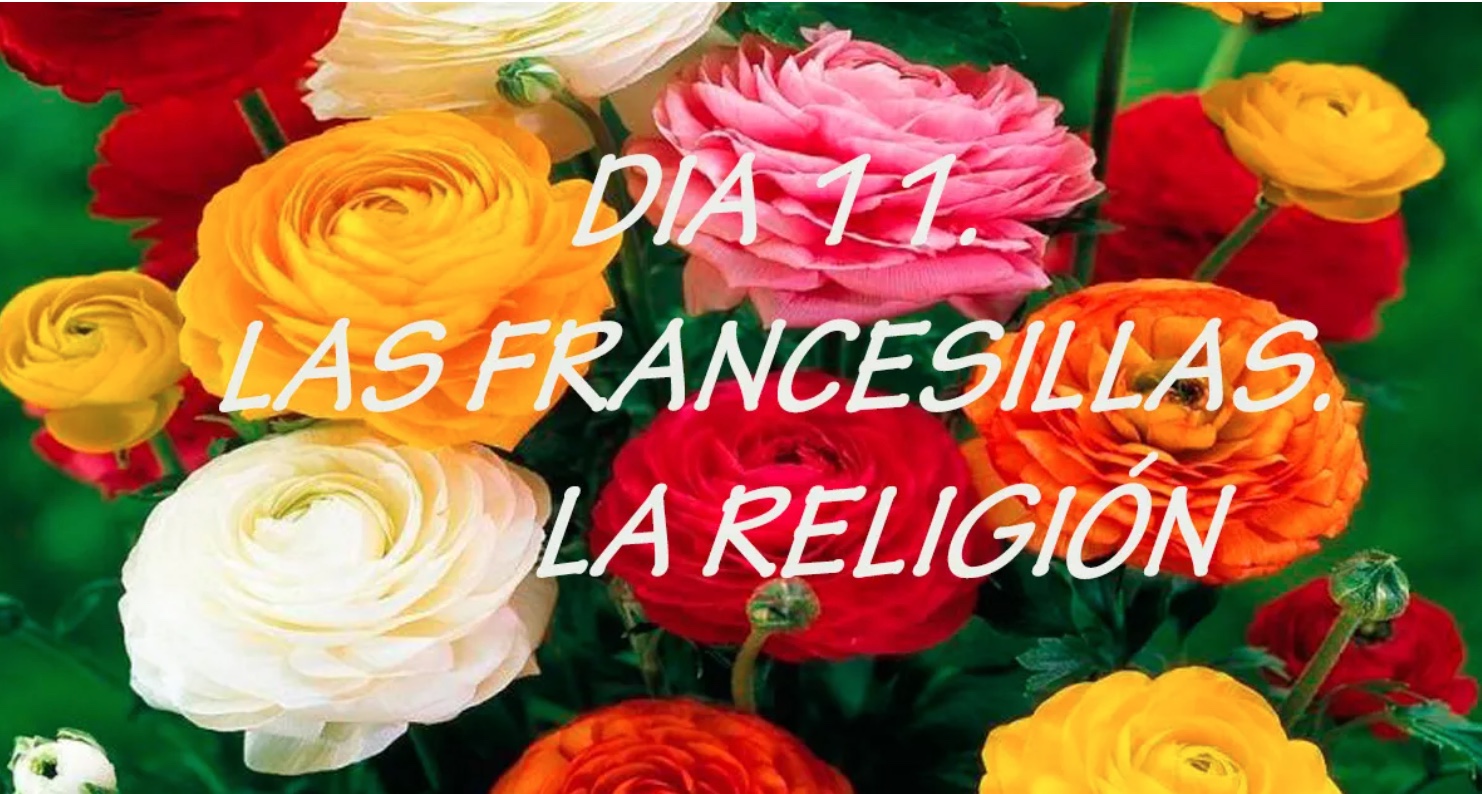 https://www.cmteuropa.com/privat/ftp/20200510102919_mes-de-mari--769-a.pdf
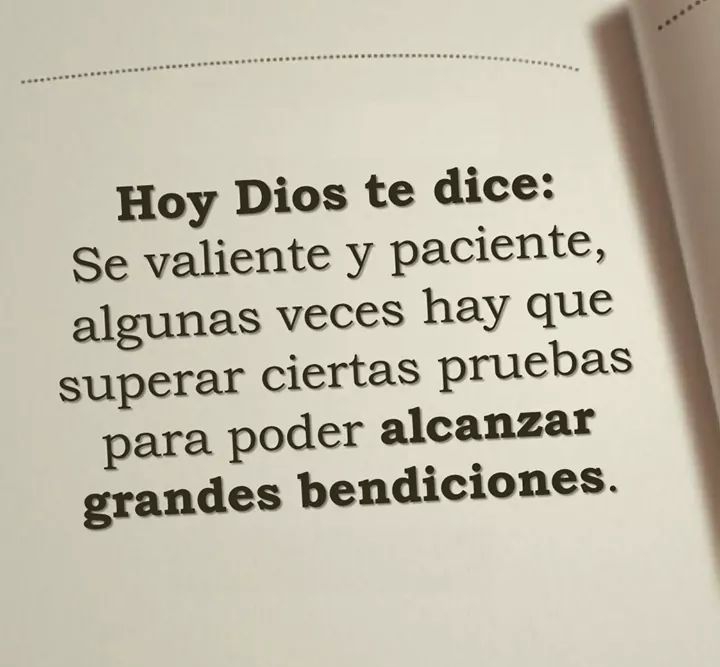